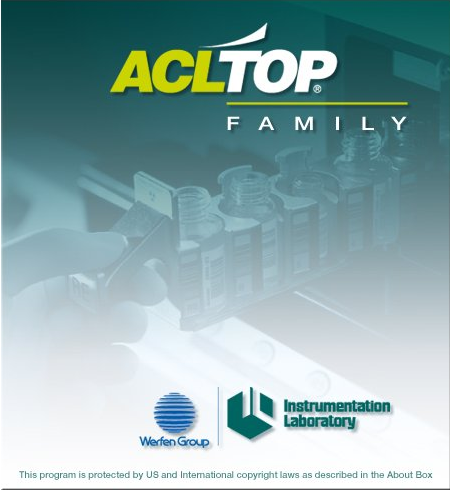 SoftwareOverview:
To provide a synopsis of frequently used software tasks in order to utilize and navigate the ACL TOP Family analyzer for routine operation.
Software overview
The objective of this power point is to use the software effectively. 
The following will be covered in this PowerPoint
Layout of software
Define key icons
Determine function of icon bars
Layout
Each screen contains the following areas:
Title Bar 
Shows screen name
Menu Bar 
Toolbar 
Working Area 
Status Bar 
Information Panel
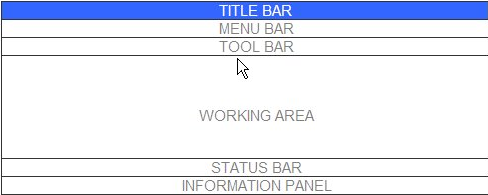 [Speaker Notes: Title Bar - displays the instrument name and the screen name.]
Layout
Menu bar
The ACL TOP 500 CTS main menu bar contains the following menu options: 

Instrument: General instrument functions
Actions: Specific actions appropriate to screen displayed
QC: Options to review QC results and status
Calibration: Review or perform calibration
NPP: Review Normal Pooled Plasma results
Setup: Access areas of software to setup all functions
Help: Access online help (Operator’s Manual)
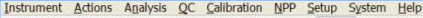 Tool Bar
The tool bar contains the main functional icons.
Operational Icons
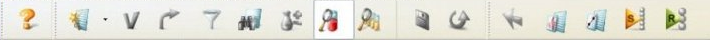 Navigation Icons
Operational Icons are used to perform an action on a sample or group of samples
Navigational Icons are quick ways to go from one screen to another. Menu bar accomplishes this also.
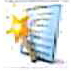 Sample List Display- Customize the sample list screen
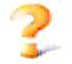 Access on-line help
Operational Icons
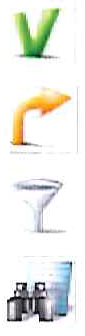 Validate Results
Upload Results
Transmit to LIS
Filter Sample List
Search Sample List
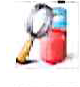 Sample Details
Test Details
Save
Add or Remove Tests
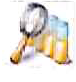 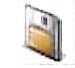 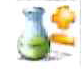 Navigational Icons
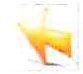 Previous Screen
Sample List
QC Result List
Calibration List
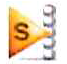 Sample Area

Reagent Area
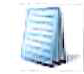 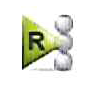 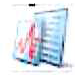 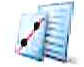 Working Area
The working area is below the toolbar and contains a data table or a form.  There are a number of different data tables and forms that can be displayed in the working area. Some examples are:
Sample Area 
Reagent/Diluent Area 
Sample List Area
Sample Area
Sample Area shows placement of samples in the racks on the analyzer
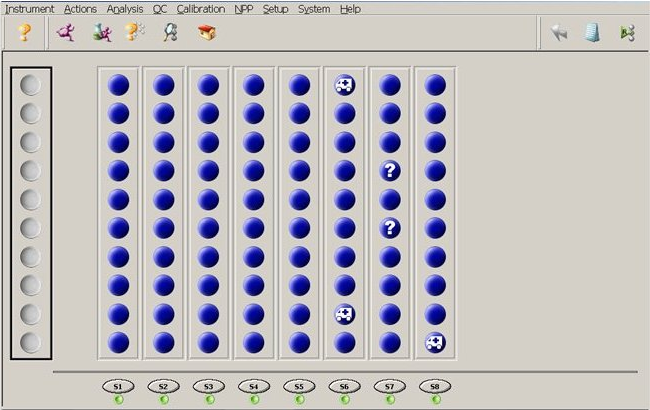 Status Color Code
The status of a sample is indicated by color:
Sample List Area
The Sample List contains sample and test information.
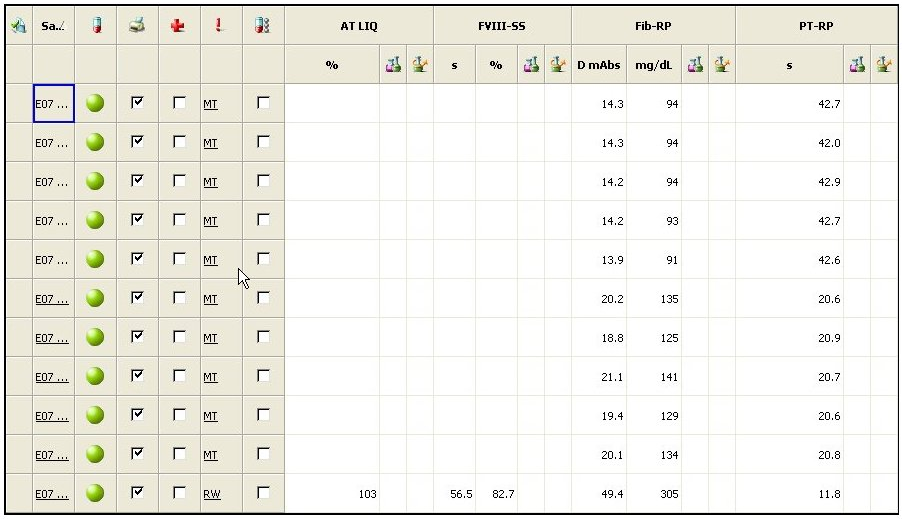 Reagent and diluent area
The reagent and diluent area shows the placement and status of reagents on the analyzer.
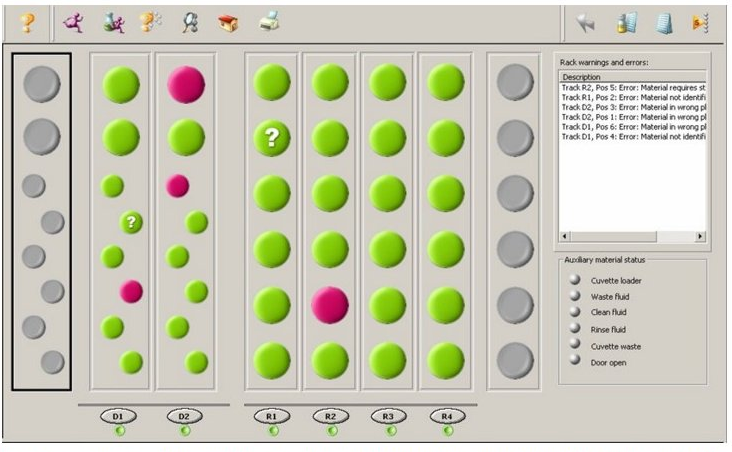 Reagent area
Reagent Status
Remaining Stability
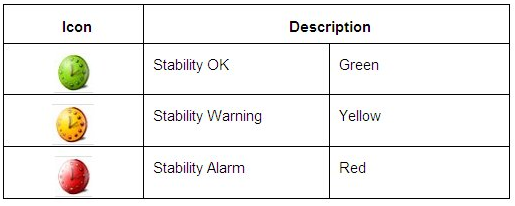 Status Bar
Located Below the working area and contains several buttons pertaining to the analyzer.
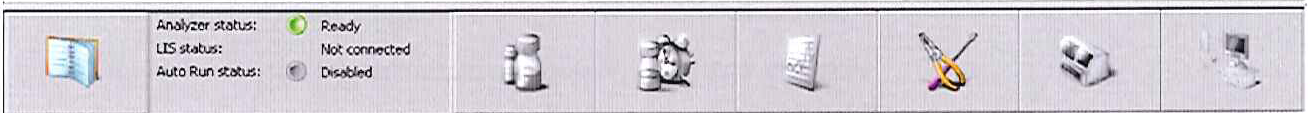 The first button is the General Log of the analyzer
The next section is the Analyzer general status. 



This section allows the user to determine what function is being performed by the analyzer. 
The common indicators are listed to the right->
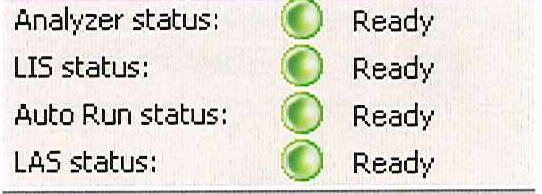 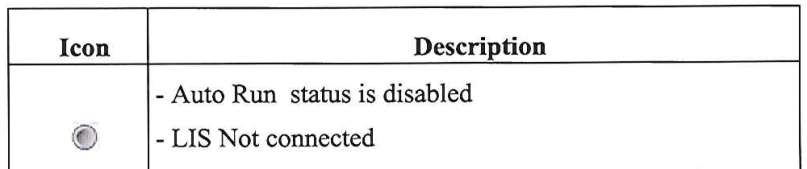 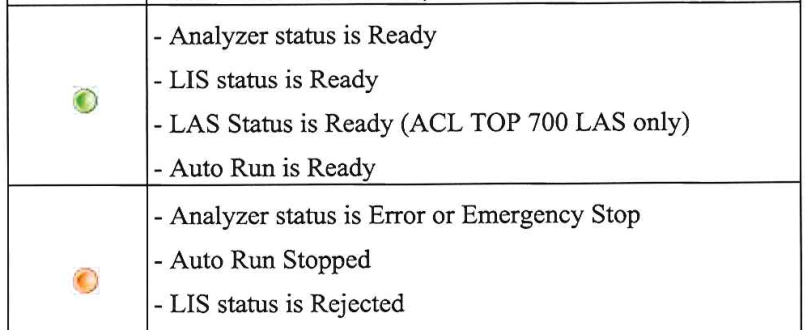 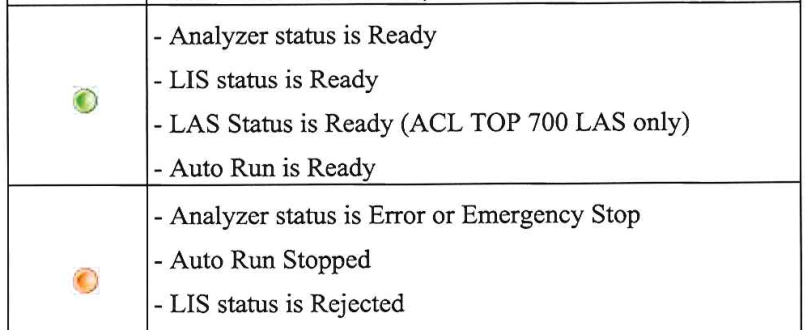 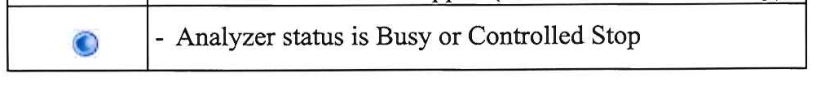 Status Bar
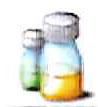 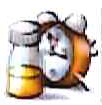 The Material Status button alerts the operator with the status of materials on board or required by the analyzer.
The Job Frequency button indicates that certain functions are coming close to expiration  or have expired.
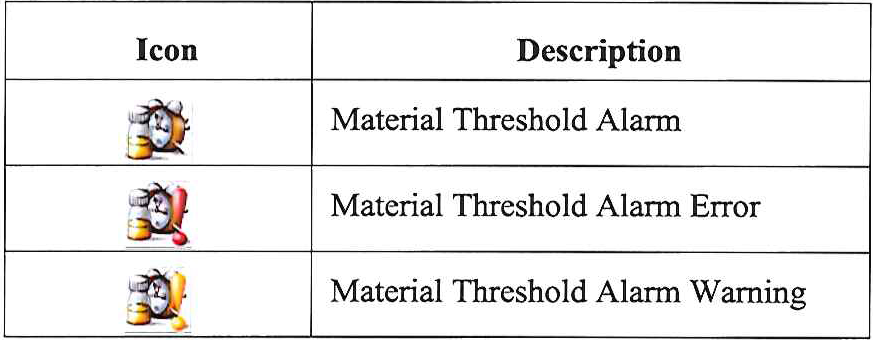 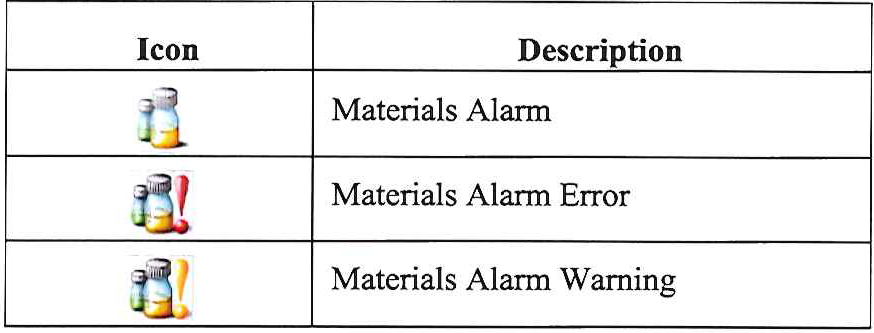 Incorrect position or out of reagent
Expired
Reagent Level Low
Near expiration
Status Bar
The Quality Control Button alerts the operator of QC warnings or alarms.


The Maintenance Button indicates when a maintenance procedure is due or overdue.
The Analyzer Button alerts the operator of analyzer warnings or alarms.



The LIS Button allows access to host communication log.
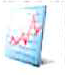 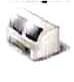 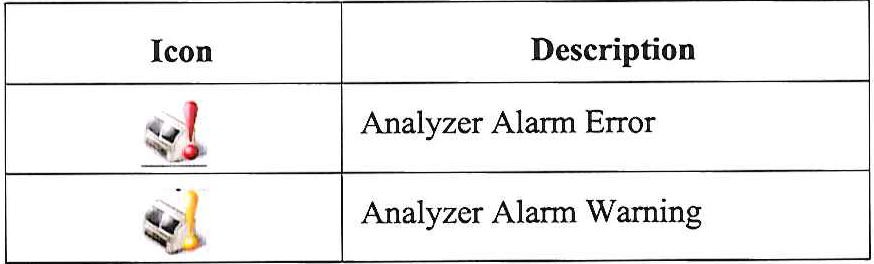 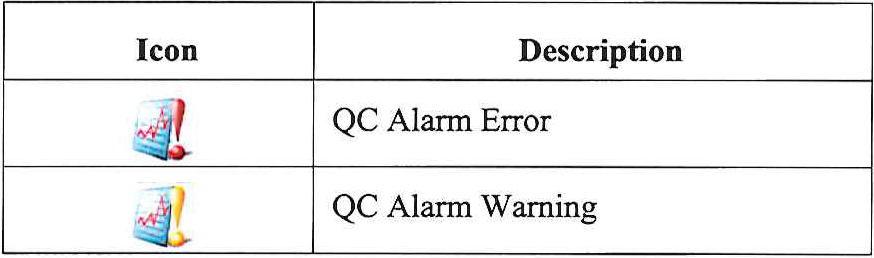 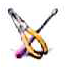 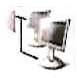 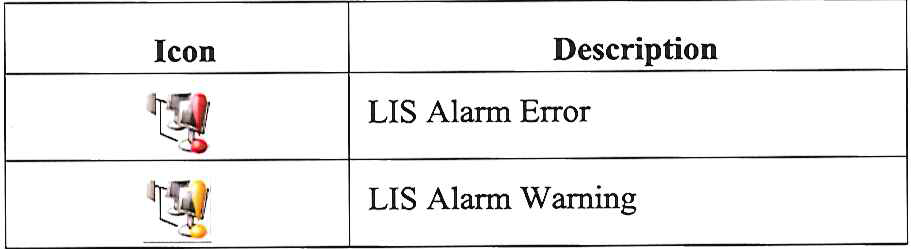 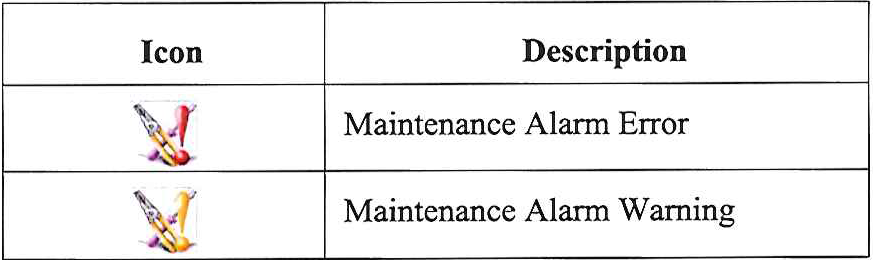 Informational Panel
The information panel located on the bottom of the screen always displays:

Time until completion
Numbers of entries in the Sample List
User currently logged in
Security level logged in user
Current date and time
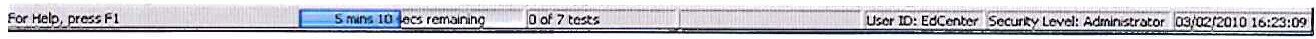